保罗的祷告弗1：15-23
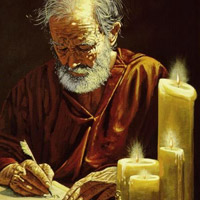 2022 年莱城教会年度主题：重建
救恩与生活
信仰根基
活出见证
以弗所书
经历困惑
三位一体的神
重建信仰
撒母耳上   
   1-4章
玛拉基书
尼希米记
祈祷/Prayer
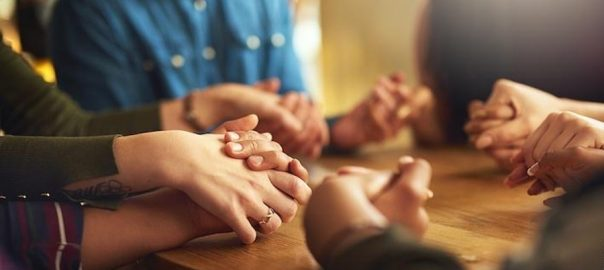 一、保罗为以弗所信徒有美好见证而感谢神
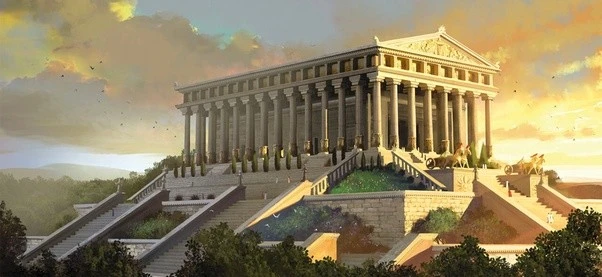 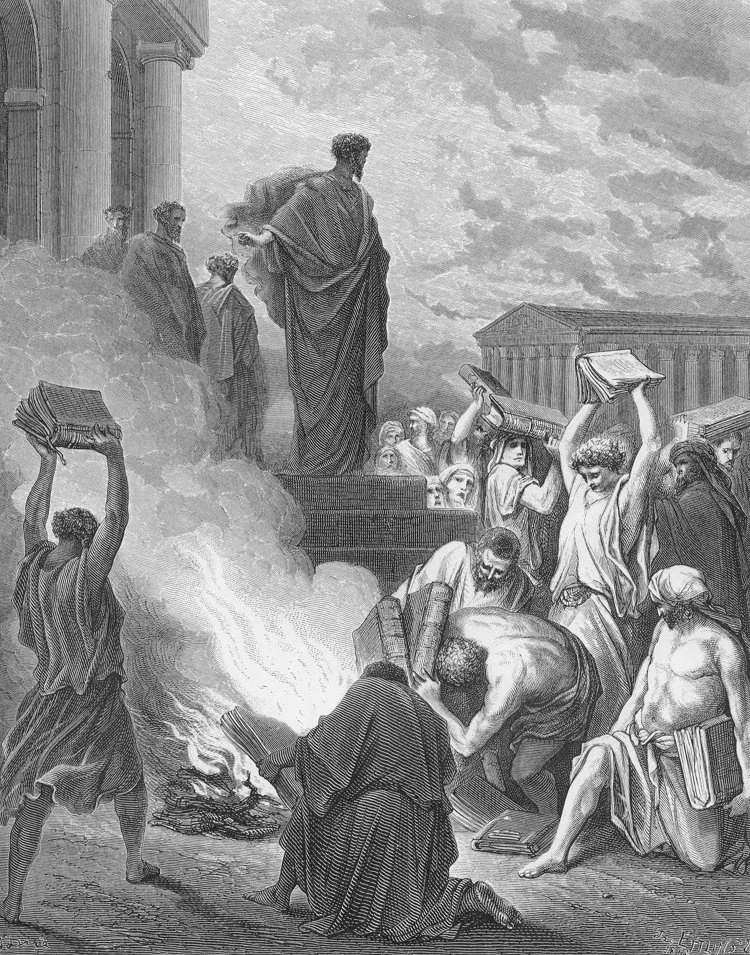 1、创立世界以前，父神在基督里拣选了我们；2、预定我们得儿子的名分；3、藉着“爱子”的血，我们得蒙救赎、过犯得以赦免；4、照着他预定的美意，让我们得知他旨意的奥秘；5、透过基督，我们听到了救赎的福音信息；6、领受所应许的圣灵为印记。
1：15节，因此，我既听见你们信从主耶稣，亲爱众圣徒，16 就为你们不住的感谢神，祷告的时候，常提到你们。
与他人的关系
与神的关系
问题思考：	一般情况下，为他人代祷是看到他的需要和缺乏，但以弗所教会在信仰和生活中都有见证，为什么在这里保罗还不住的/常常为他们代祷？
启2：2-4  我知道你的行为、劳碌、忍耐、也知道你不能容忍恶人、你也曾试验那自称为使徒却不是使徒的、看出他们是假的来。你也能忍耐、曾为我的名劳苦、并不乏倦。然而有一件事我要责备你、就是你把起初的爱心离弃了。启2：5  所以应当回想你是从那里坠落的、并要悔改、行起初所行的事．你若不悔改、我就临到你那里、把你的灯台从原处挪去。
二、保罗为以弗所信徒在属灵知识上的长进而代求1、赐下智慧和启示的灵1：17 求我们主耶稣基督的　神，荣耀的父，将那赐人智慧和启示的灵赏给你们，使你们真知道他。1：13节 ……既然信他，就受了所应许的圣灵为印记。
赛11：2  耶和华的灵必住在他身上，就是使他有智慧和聪明的灵，谋略和能力的灵，知识和敬畏耶和华的灵。
2、真认识神1：17 求我们主耶稣基督的　神，荣耀的父，将那赐人智慧和启示的灵赏给你们，使你们真知道他。
3、活出盼望、荣耀和能力的生命罗1：19-20  神的事情，人所能知道的，原显明在人心里，因为神已经向他们显明。自从造天地以来，神的永能和神性是明明可知的，虽是眼不能见，但藉着所造之物就可以晓得，叫人无可推诿。18并且照明你们心中的眼睛，使你们知道他的恩召有何等指望。他在圣徒中得的基业，有何等丰盛的荣耀。19并知道他向我们这信的人所显的能力，是何等浩大。
A、复活的能力1：20就是照他在基督身上，所运行的大能大力，使他从死里复活。弗2：1 你们死在过犯罪恶之中，他叫你们活过来。
B、 传讲神话、行善事和救人脱离撒但权柄的能力20就是照他在基督身上，所运行的大能大力，使他从死里复活，叫他在天上坐在自己的右边，21远超过一切执政的，掌权的，有能的，主治的，和一切有名的。不但是今世的，连来世的也都超过了。22又将万有服在他的脚下，使他为教会作万有之首。23教会是他的身体，是那充满万有者所充满的。
弗6：10我还有末了的话，你们要靠着主，倚赖他的大能大力，作刚强的人。11要穿戴神所赐的全副军装，就能抵挡魔鬼的诡计。12因我们并不是与属血气的争战，乃是与那些执政的，掌权的，管辖这幽暗世界的，以及天空属灵气的恶魔争战。徒10：36神借着耶稣基督传和平的福音，将这道赐给以色列人。37这话在约翰宣传洗礼以后，从加利利起，传遍了犹太。38神怎样以圣灵和能力，膏拿撒勒人耶稣，这都是你们知道的。他周流四方行善事，医好凡被魔鬼压制的人。因为神与他同在。
你没买船票吗？
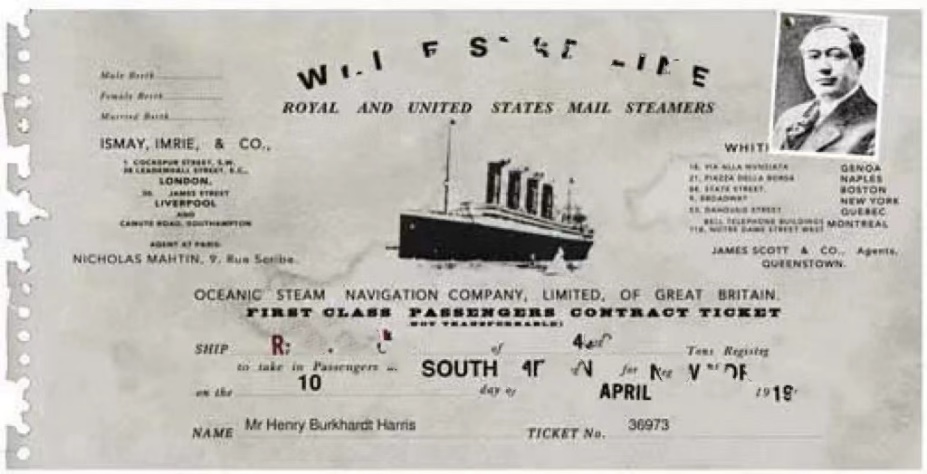 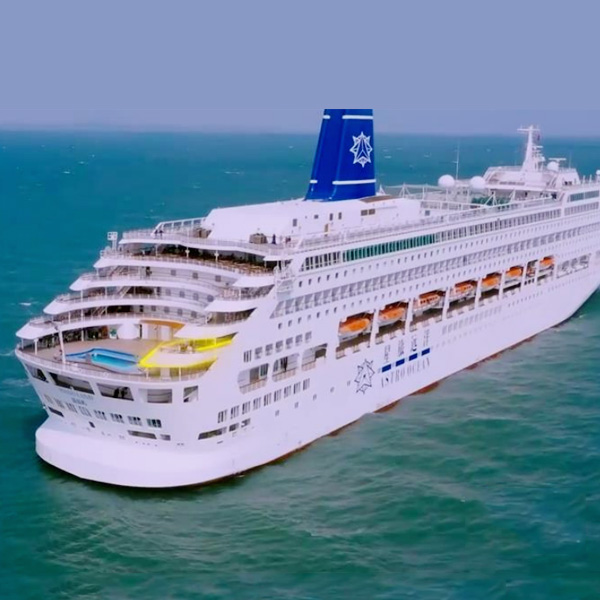 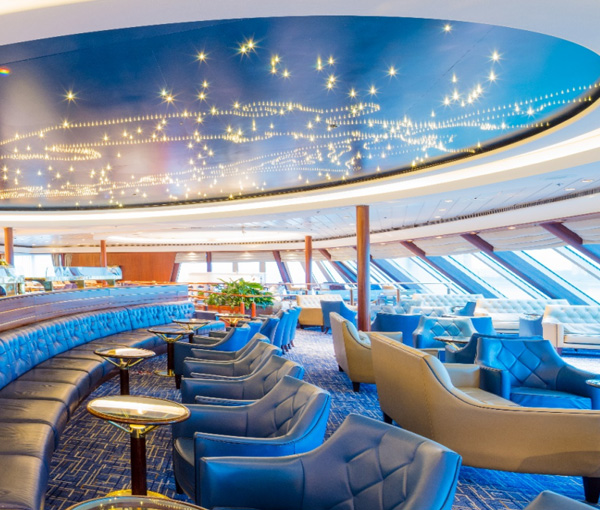 总结Summary
祈祷/Prayer
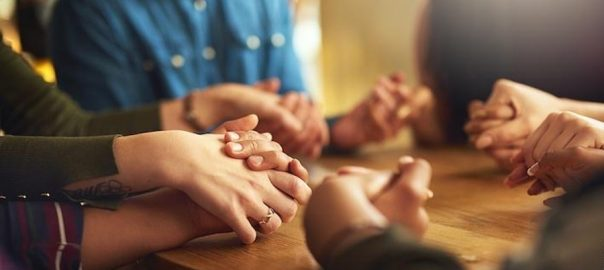